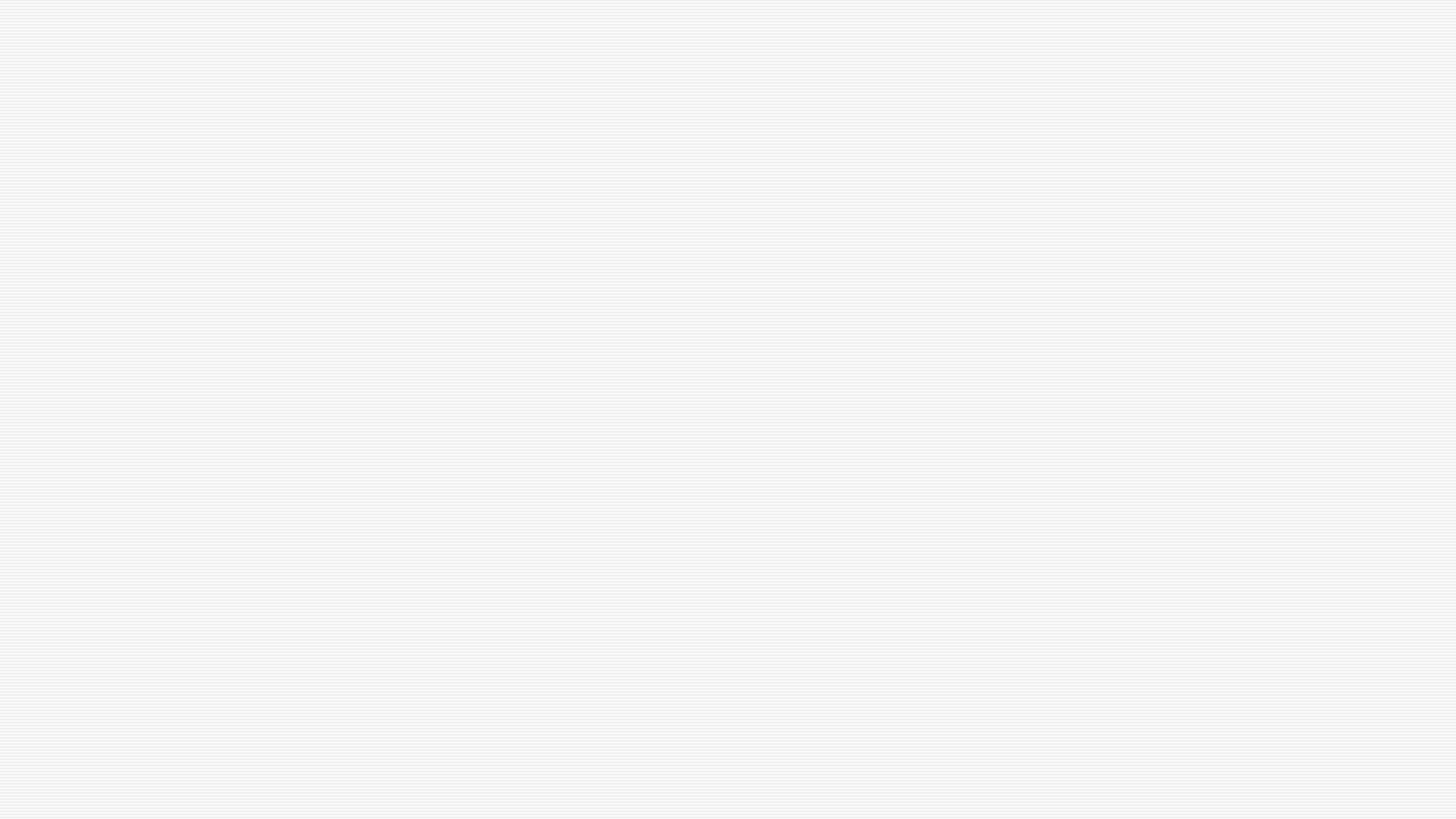 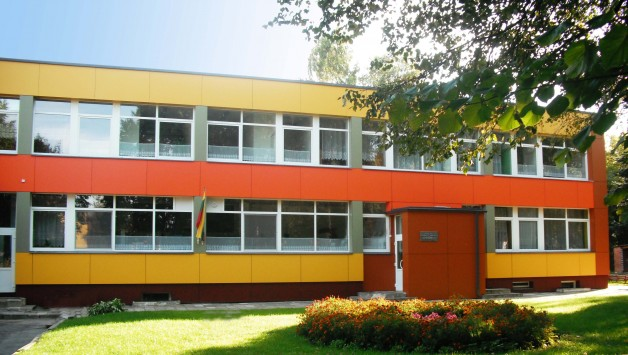 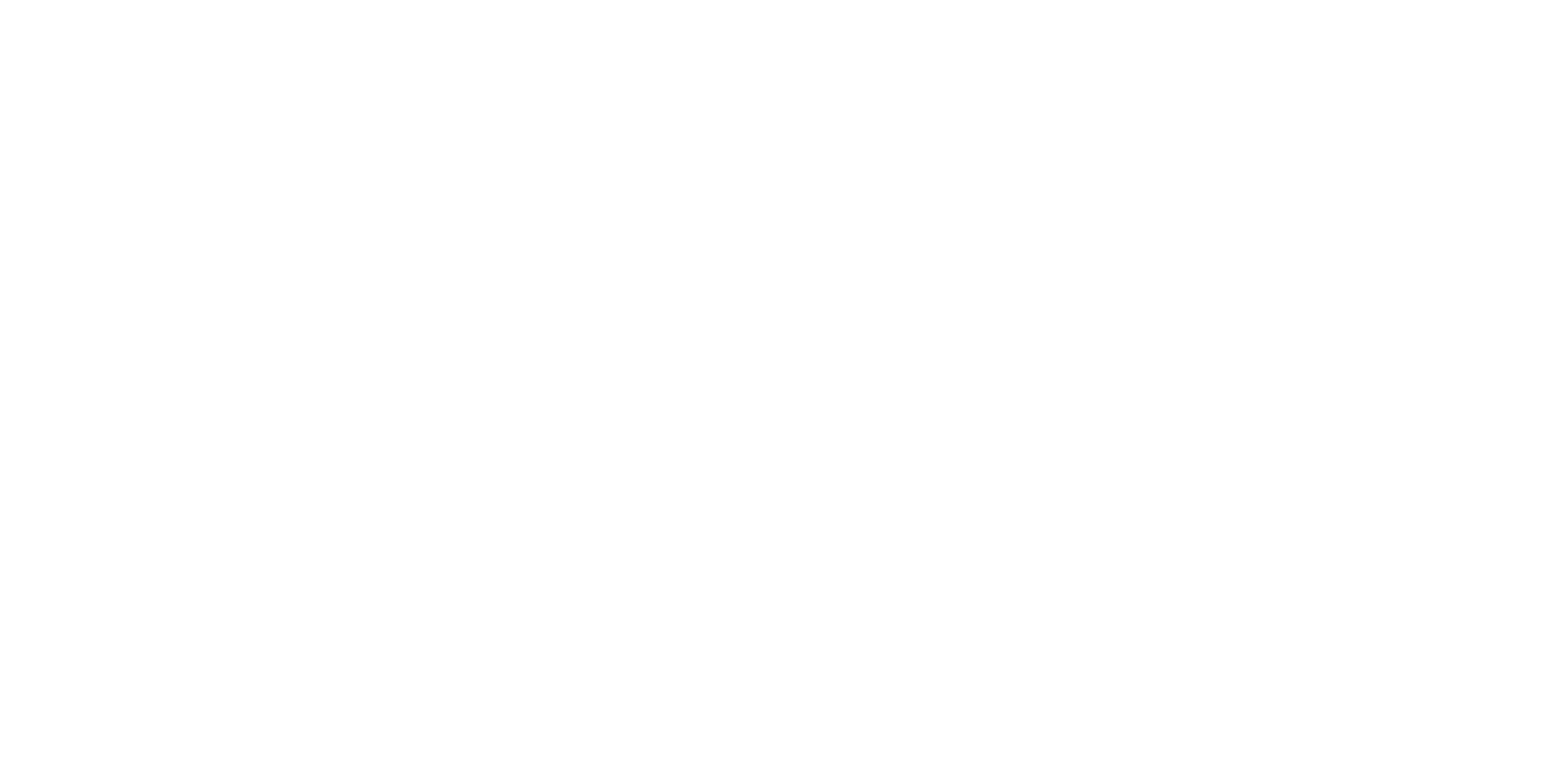 Lazdijų mokykla- darželis „Vyturėlis“
1a klasė
z
„Vyturiukai“
Juokas – vienintelis užkrečiamas dalykas, kurio nereikia bijoti ir saugotis.
Balandžio mėnesio iššūkis
Emocinė sveikata – tai gebėjimas
priimti visas savo emocijas, 
tinkamai bendrauti su kitais,
užsiimti reikiama  ir mėgstama veikla,
mėgautis gyvenimu.
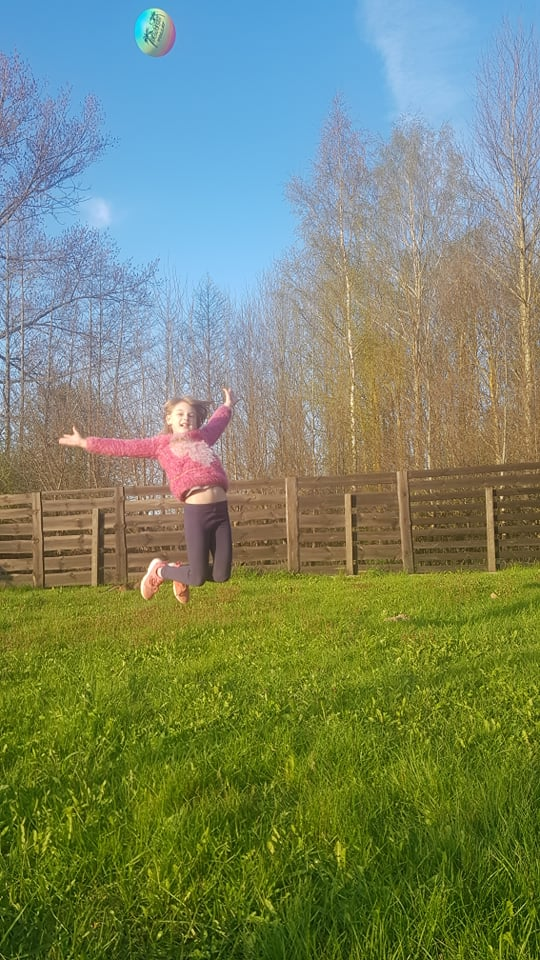 Stiprinome savo emocinę sveikatą
Mes mokėmės atpažinti savo emocijas ir kuo dažniau geromis emocijomis dalintis su kitais.
Sportavome, mankštinomės ir siuntėme vienas kitam savo šypsenas.
Stengėmės nesijaudinti dėl smulkmenų ir padėti vienas kitam.
Džiaugėmės savo pasiekimais ir kiekviena malonia smulkmena.
Mane aplanko įvairios emocijos
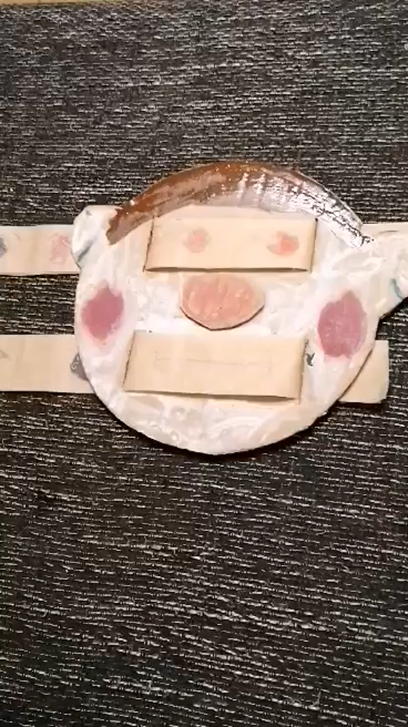 Jei žmogus geba nusijuokti, net kai sunku, jis saugo ir puoselėja savo emocinę sveikatą.
Mokykimės šypsotis
Mokykis  pats susikurti gerą nuotaiką
Šypsokis pavasariui
Šypsokis vėjui
Šypsokis saulei ...
Šypsokis mamai, tėčiui, draugui...
Šypsokis, kai šoki
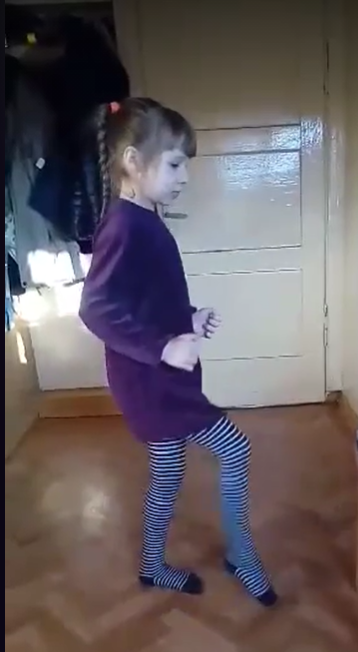 Šypsokis, kai sportuoji
Šypsokis katinui, žolei, skruzdėlytei...
Su šypsena atlikome         net ir sudėtingas užduotis
Išlik ramus, net kai kažkas trukdo  atlikti užduotį
Pasikviesk tą, kuris šalia – dviese visada smagiau
Tiesiog mėgaukis gyvenimu!
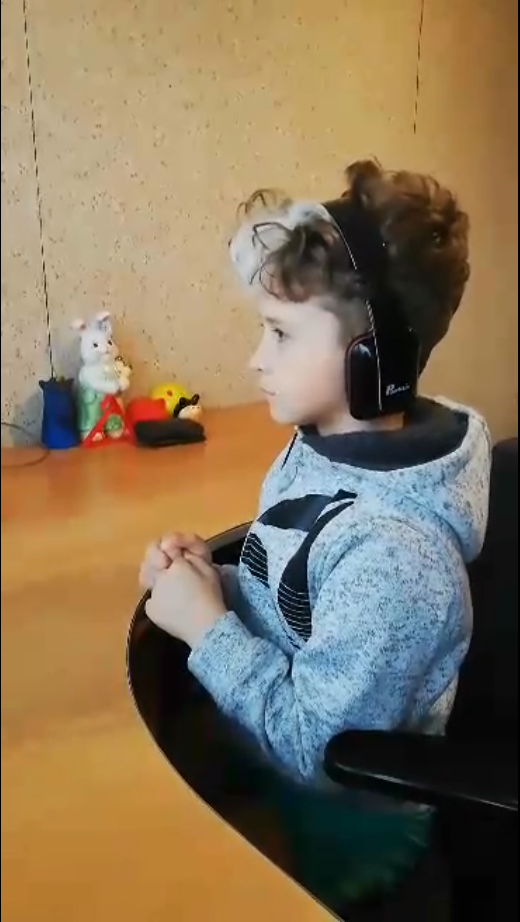 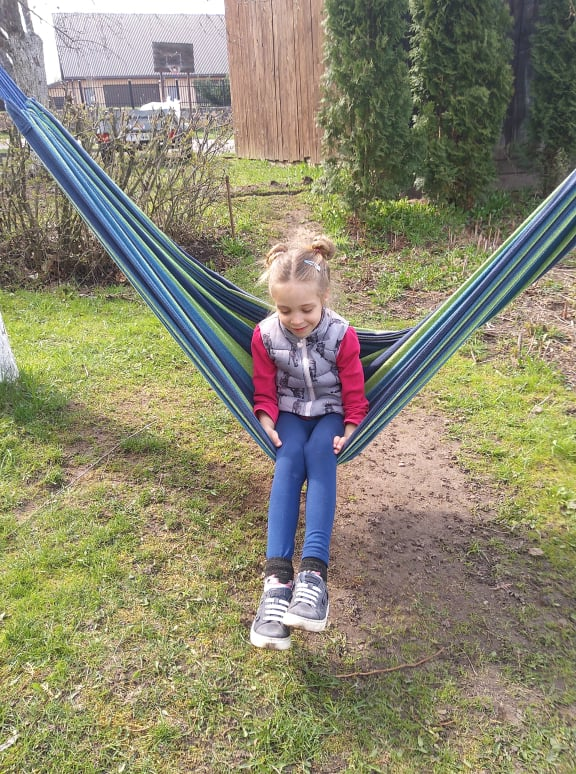 Ačiū už dėmesį!
Stiprinti emocinę sveikatą mokė ir šypsenas dovanojo Lazdijų mokyklos- darželio „Vyturėlis„ 1a klasės mokiniai ir mokytoja Aušra Tamkevičienė